Consejos prácticos para una implementación de Gestión de Mantenimiento Exitosa
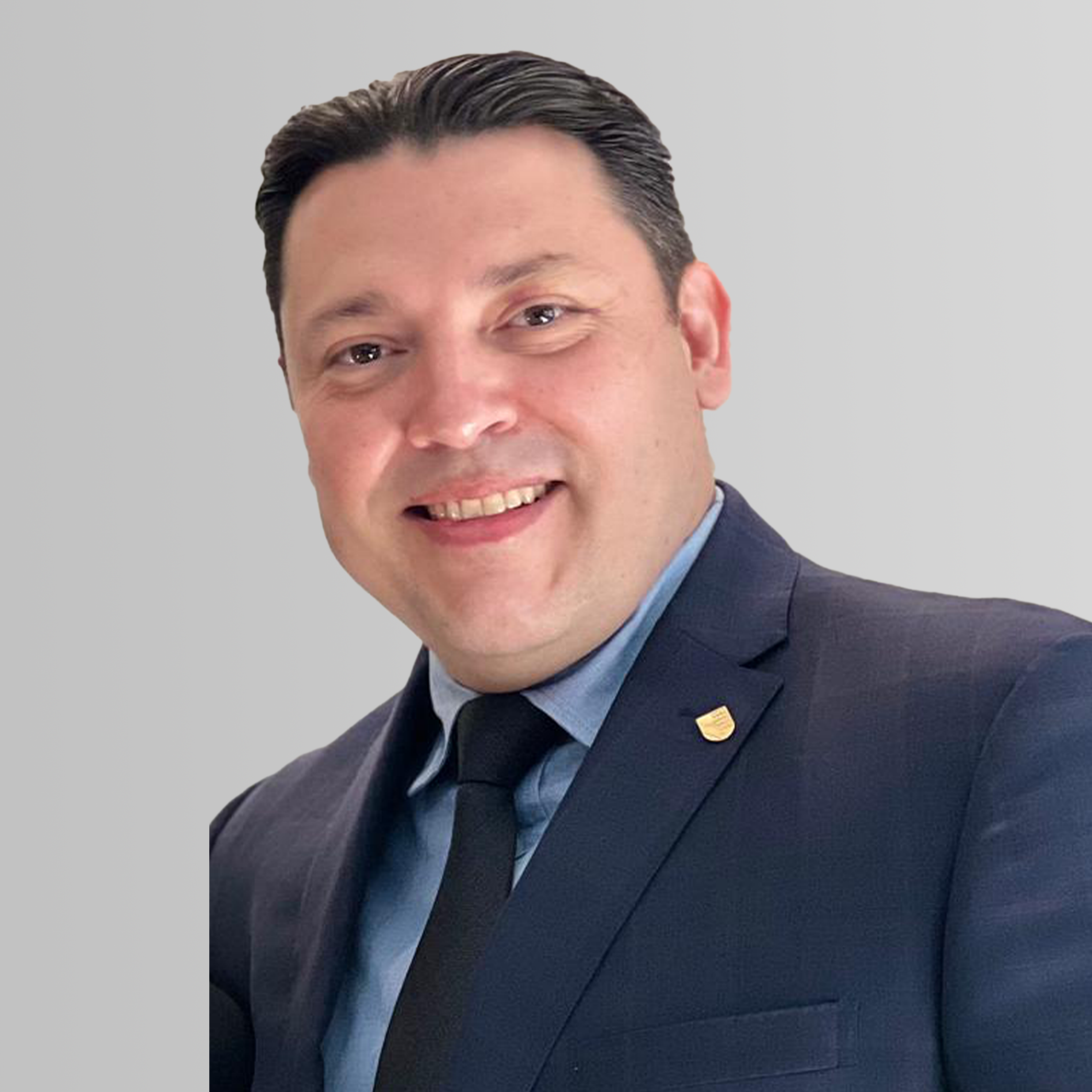 SERGIO ZAMORA
Maintenance & Reliability Management Consulting Group
Director
Agenda
Excelencia Operativa - Mantenimiento
Definición del Proyecto y Alcance
Qué pasa si NO mejoramos
Definir Modelo de Sistema de Mantenimiento
Evaluación Inicial
Modelo de implementación
Soporte de Gestión del Cambio
Cierre
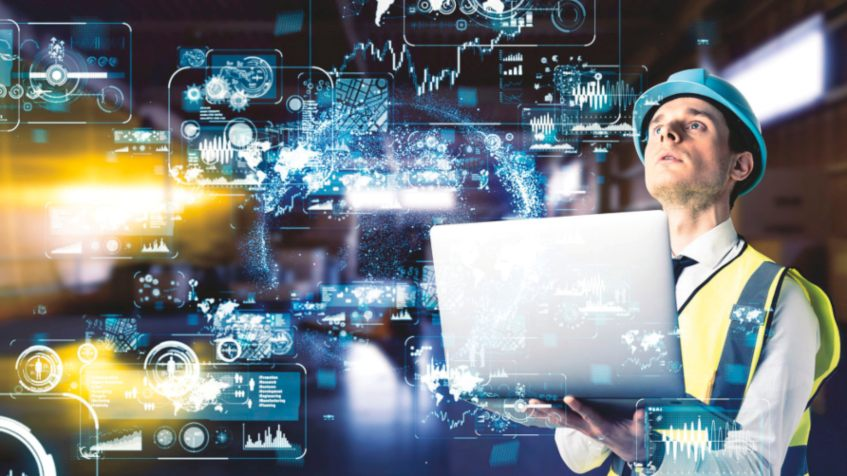 Excelencia Operativa - Mantenimiento
La Excelencia operativa en mantenimiento está enfocada en estandarizar procesos de trabajo, es una mentalidad y cultura de negocio centrada en reducir el riesgo, la complejidad y los costos, mientras mejora la seguridad en los procesos, la sustentabilidad y confiabilidad de los activos en el tiempo, generado información que permita desarrollar estrategias de mejora continua.
Elementos Clave para el Éxito
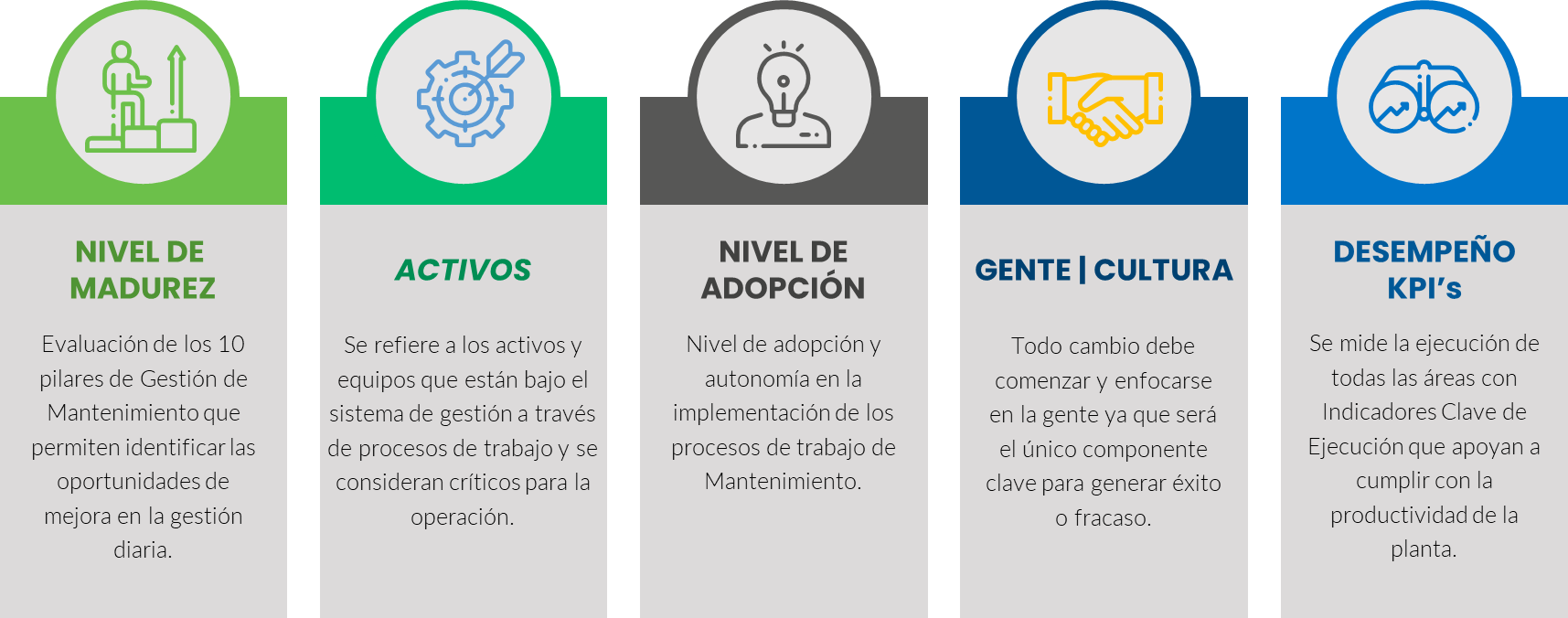 Excelencia Operativa - Mantenimiento
La Excelencia operativa en mantenimiento está enfocada en estandarizar procesos de trabajo, es una mentalidad y cultura de negocio centrada en reducir el riesgo, la complejidad y los costos, mientras mejora la seguridad en los procesos, la sustentabilidad y confiabilidad de los activos en el tiempo, generado información que permita desarrollar estrategias de mejora continua.
Elementos Clave para el Éxito
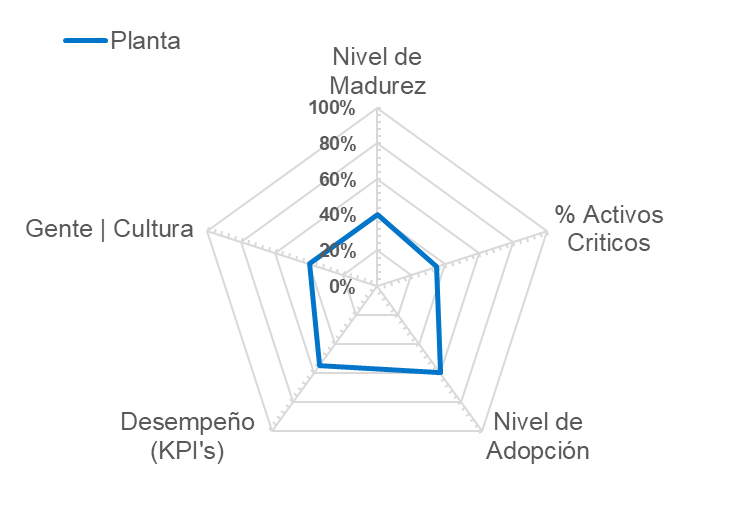 Definición del Proyecto y Alcance
PROYECTO
PROPÓSITO
PARTICULARES
GENTE
¿Por qué estamos 
cambiando?
¿Cuál es el Proyecto?
¿Qué estamos cambiando?
¿Quién estará cambiando?
Grupos o individuos
Procesos de Trabajo
Sistemas
Herramientas
Roles & Responsabilidades
Comportamientos Críticos
Mentalidad / Actitudes 
Estructura de reporte
Revisión de desempeño
Compensación 
 Reconocimiento
Nivel de Impacto:
Alto / Medio / Bajo
Impacto General:  
~% de la población 
% WC
% BC

Personal Core:

% Mantenimiento 
% Herramental 
% Operaciones

Áreas Staff:

RH
Calidad
Almacenes 
Compras
Implementar Sistema de Gestión de Mantenimiento  que nos lleve a la Excelencia Operativa

Optimizar la gestión actual de Mantenimiento 

Aumentar vida útil de los activos

Garantizar la Seguridad

Nuevas oportunidades de crecimiento y reconocimiento 

Elevar nuestras  competencias y habilidades
Cambiar la forma en como Pensamos, Diseñamos, Planificamos y Realizamos  Mantenimiento actualmente.

ALCANCE:  
# y % de Equipos Piloto

BENEFICIOS:  
% Mejora en:
OEE
Disponibilidad
Costos
Volumen
Seguridad
Tiempo Extra
Ahorros …
¿Qué pasa si NO mejoramos?
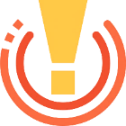 Continuar operando en modo altamente reactivo y poco preventivo, con alto nivel de riesgo de seguridad
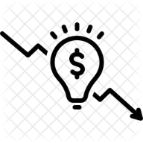 Deterioro de los indicadores: Productividad, Seguridad, Calidad, Costos y tener procesos inestables
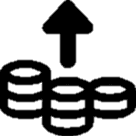 Perder competitividad y negocios potenciales por incremento en gastos de manufactura
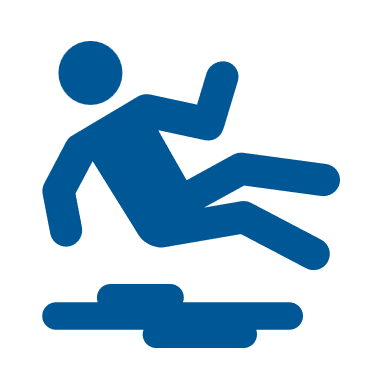 Perder la oportunidad de construir un ambiente de trabajo agradable, seguro y de alto desempeño
Perder la oportunidad de continuar evolucionando sobre las demandas actuales y de nuevos programas
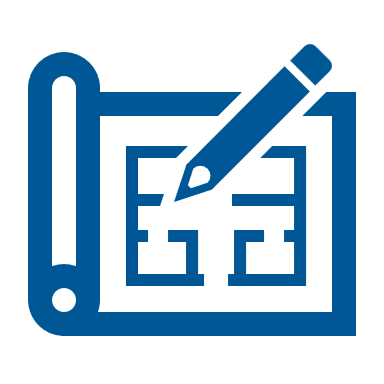 Definir Modelo de Sistema de Mantenimiento
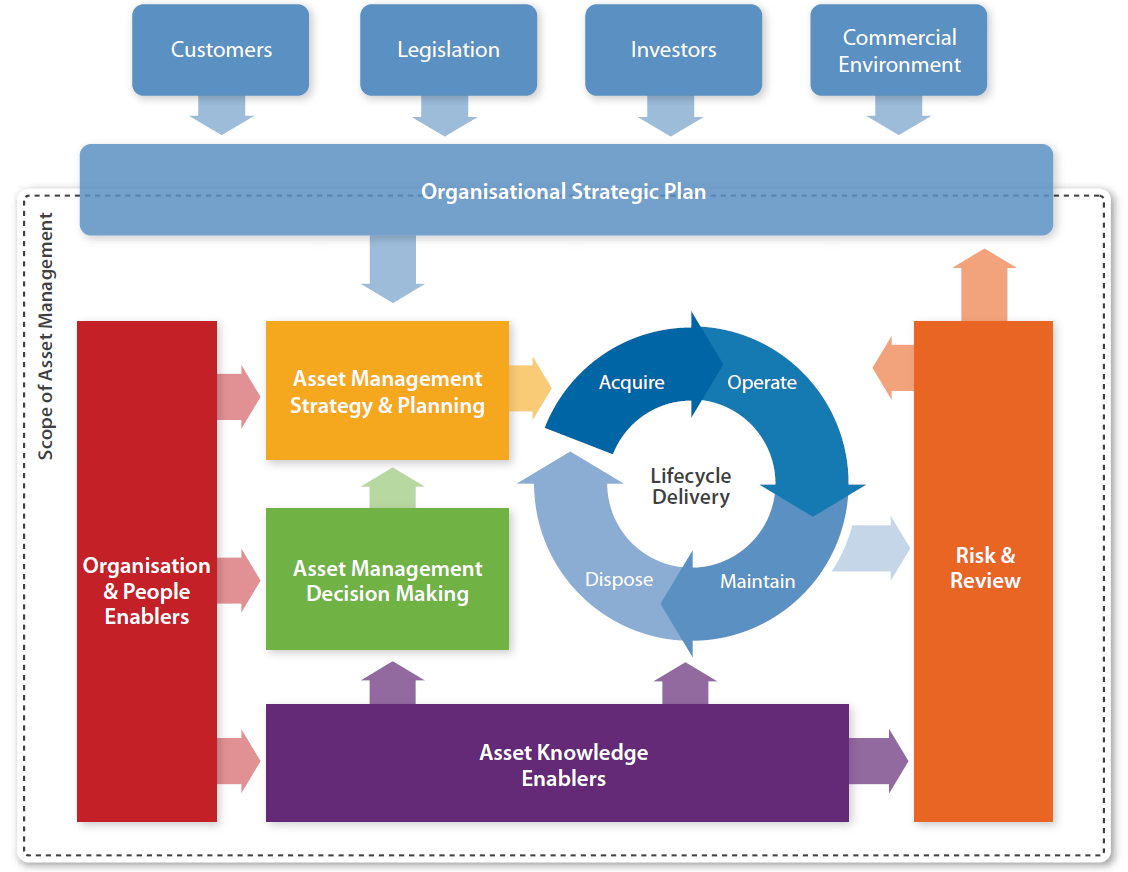 Modelo Conceptual 
Sistemas de Gestión de Mantenimiento
*Modelo Conceptual IAM
ALINEACIÓN, NEGOCIO Y GESTIÓN
HSE
INGENIERÍA DE MANTENIMIENTO
CONFIABILIDAD DE ACTIVOS
PLANEACION Y PROGRAMACIÓN
GESTIÓN DEL TRABAJO
GESTIÓN DE MRO
GENTE, ORGANIZACIÓN Y LIDERAZGO
MEJORA CONTINUA
GESTIÓN DEL CONOCIMIENTO
Definir Modelo de Sistema de Mantenimiento
ALINEACIÓN, NEGOCIO Y GESTIÓN
GENTE, ORGANIZACIÓN Y LIDERAZGO
ASSET RELIABILITY
CONFIABILIDAD DE ACTIVOS
INGENIERÍA DE MANTENIMIENTO
PLANEACION Y PROGRAMACIÓN
GESTIÓN DEL TRABAJO
GESTIÓN DE MRO
MEJORA CONTINUA
GESTIÓN DEL CONOCIMIENTO
Evaluación Inicial
Evaluación Inicial
Evolución Nivel de Madurez
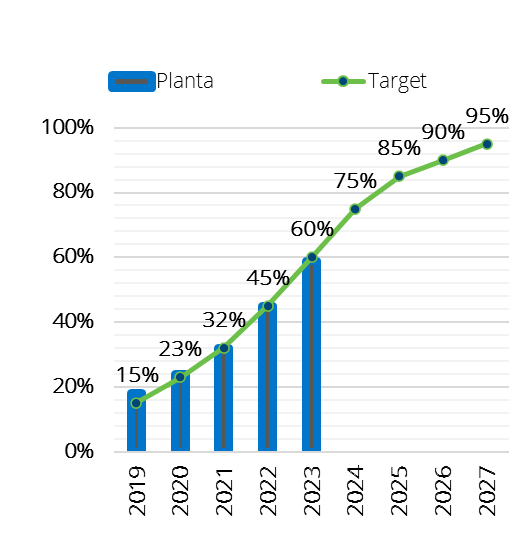 RECOMENDACION:
Hacer evaluaciones periódicas
Trimestrales / Anuales
Visualizar el progreso - evolución
Trazar nuevo objetivo de % de mejora 
Seleccionar pilares a mejorar por prioridad y criticidad. 
Generar plan de trabajo alineado con el negocio
Utilizar matrices de Impacto vs Esfuerzo
Relacionar % de mejora vs KPI’s de desempeño
Mostrar progresos a la Alta Dirección, Stakeholder
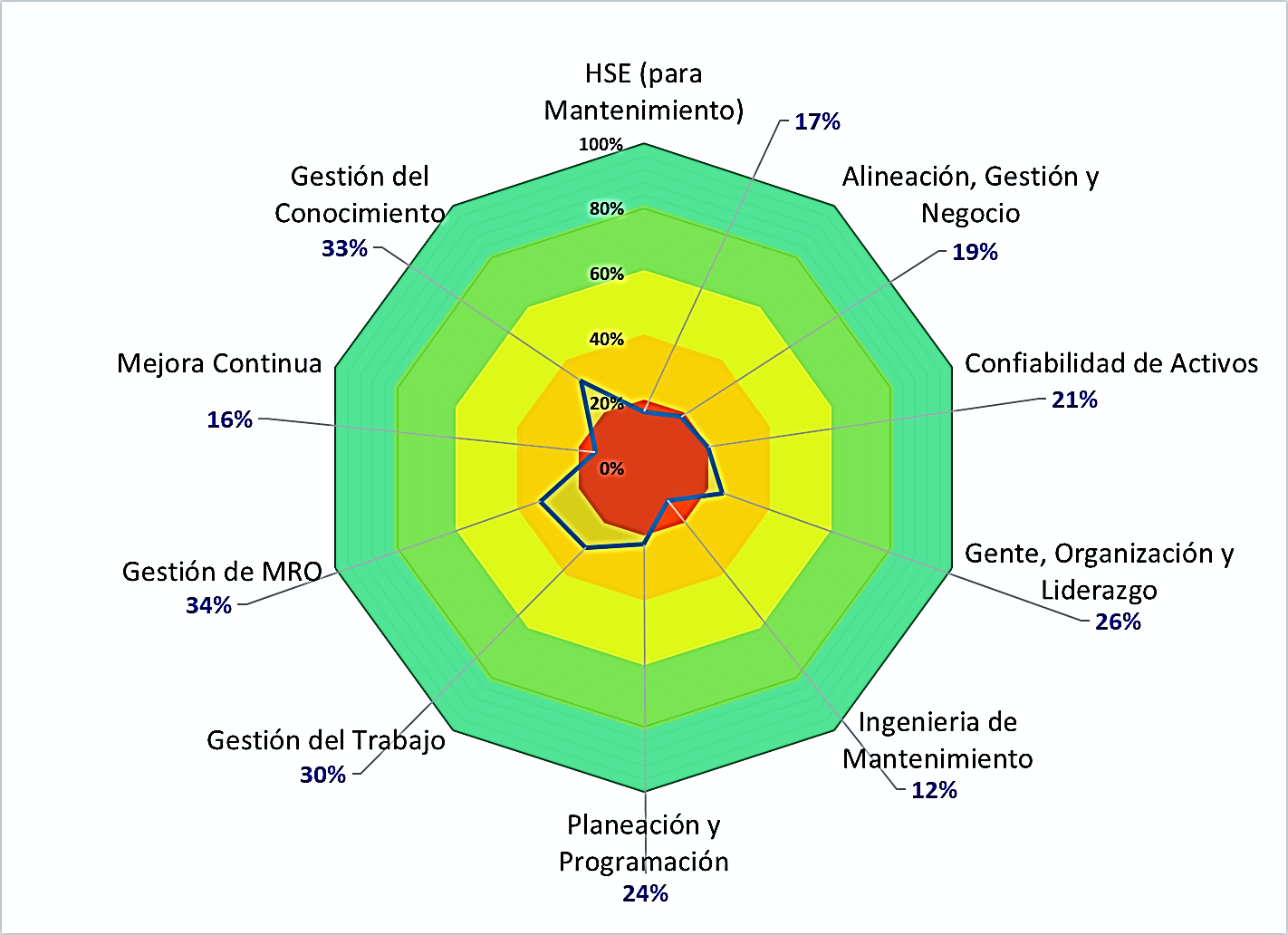 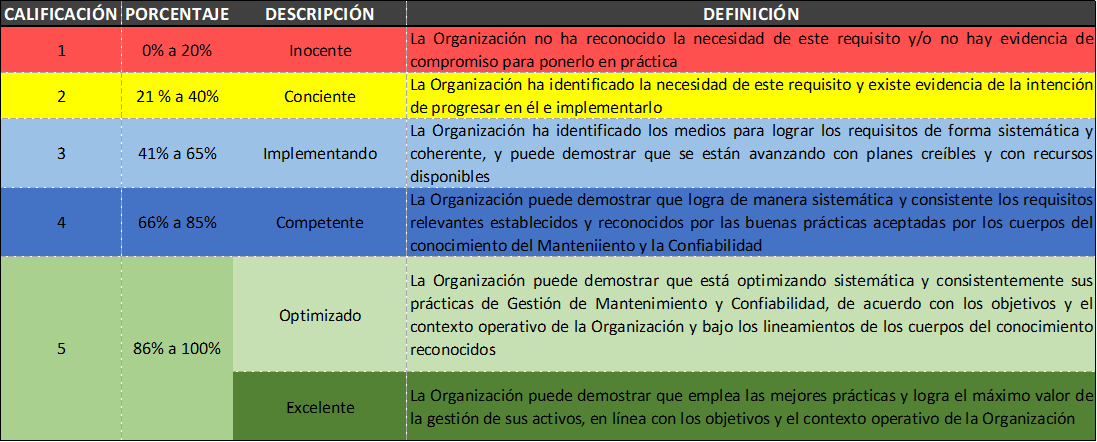 Modelo de implementación
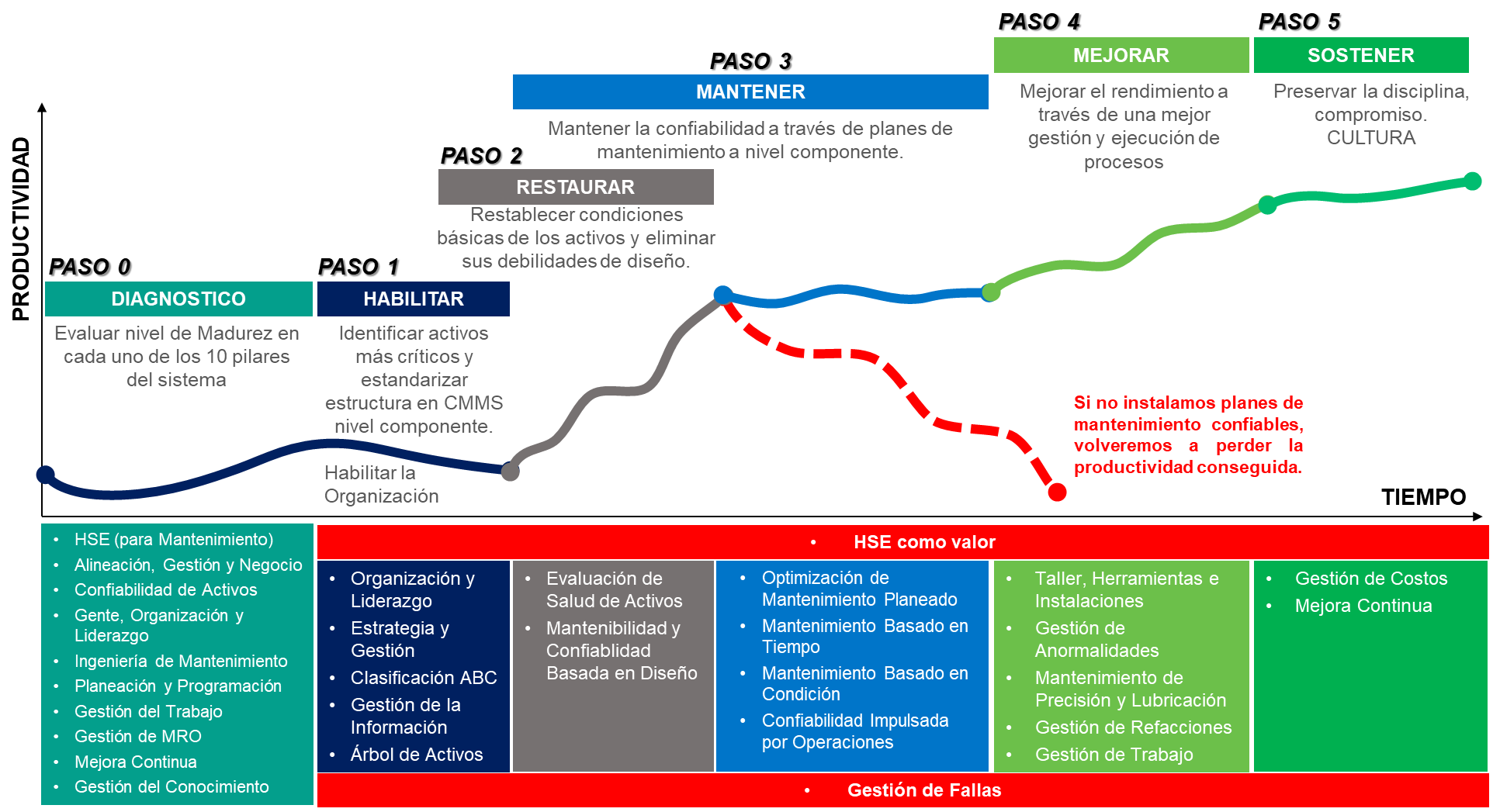 Modelo de implementación
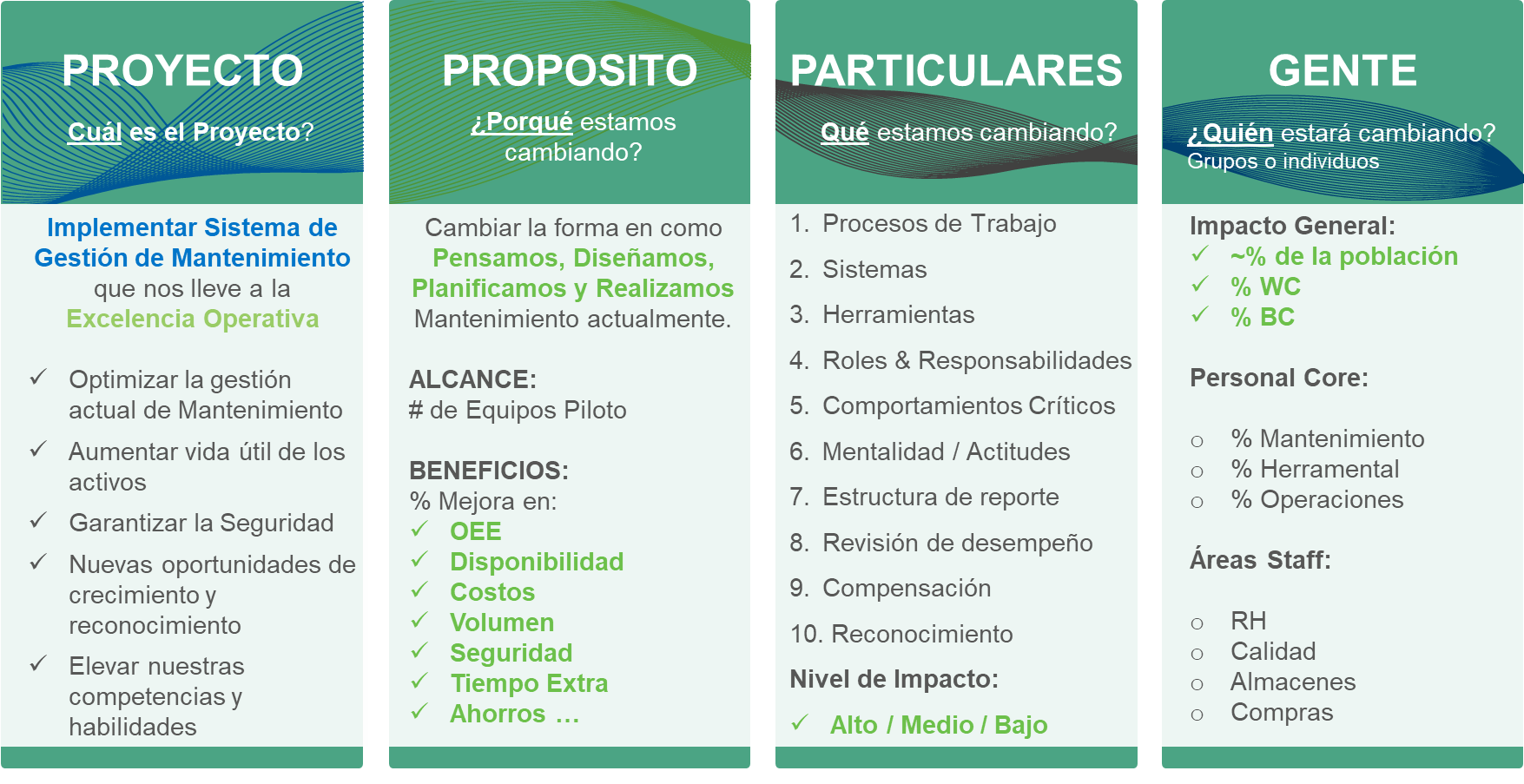 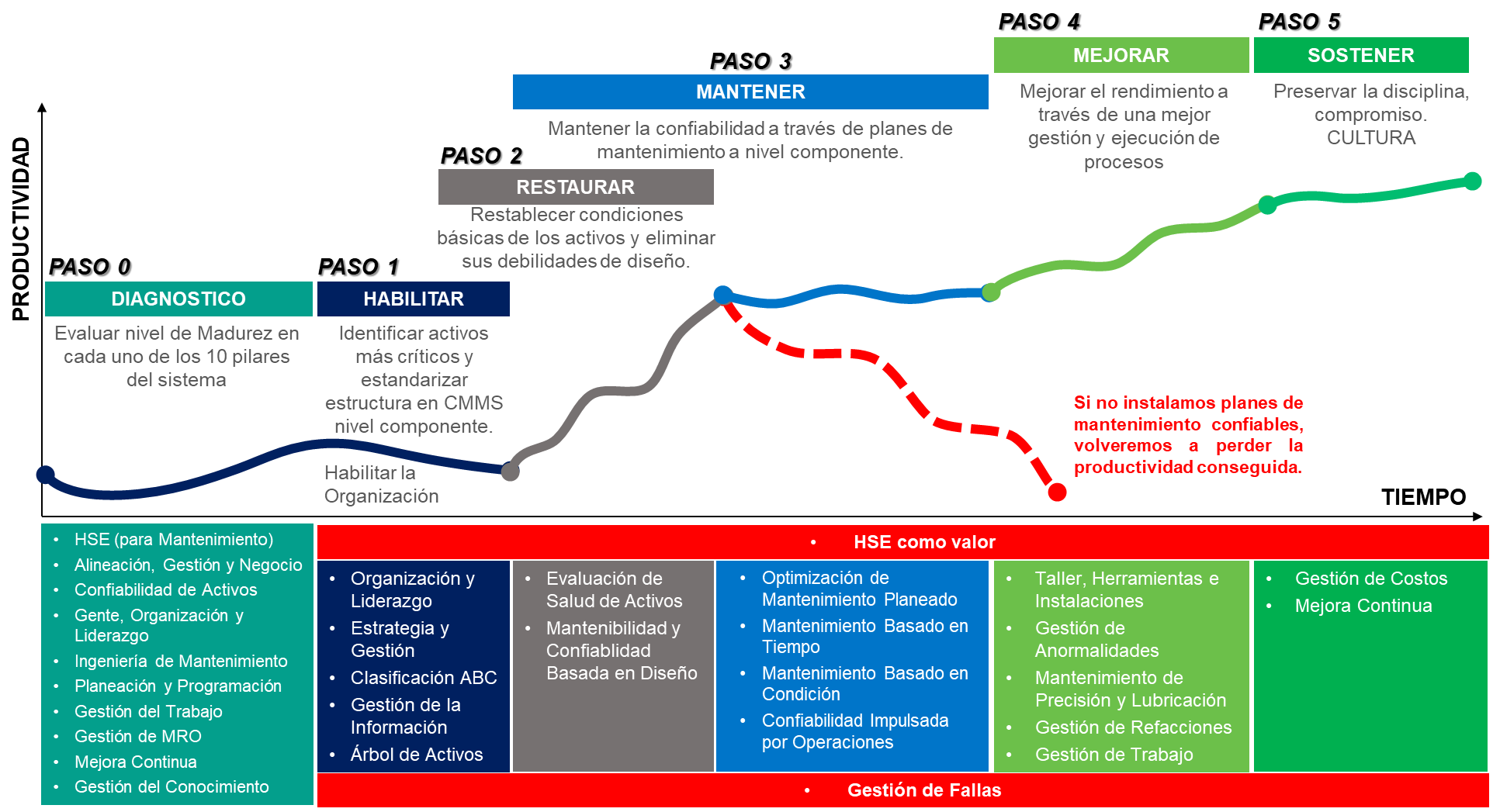 Captura la definición del Éxito
Conecta y alinea la gente al Éxito
Define el sistema, pasos a seguir
Define el “cómo” = Procesos y Herramientas
Modelo de implementación
Factor Técnico = Solución Técnica
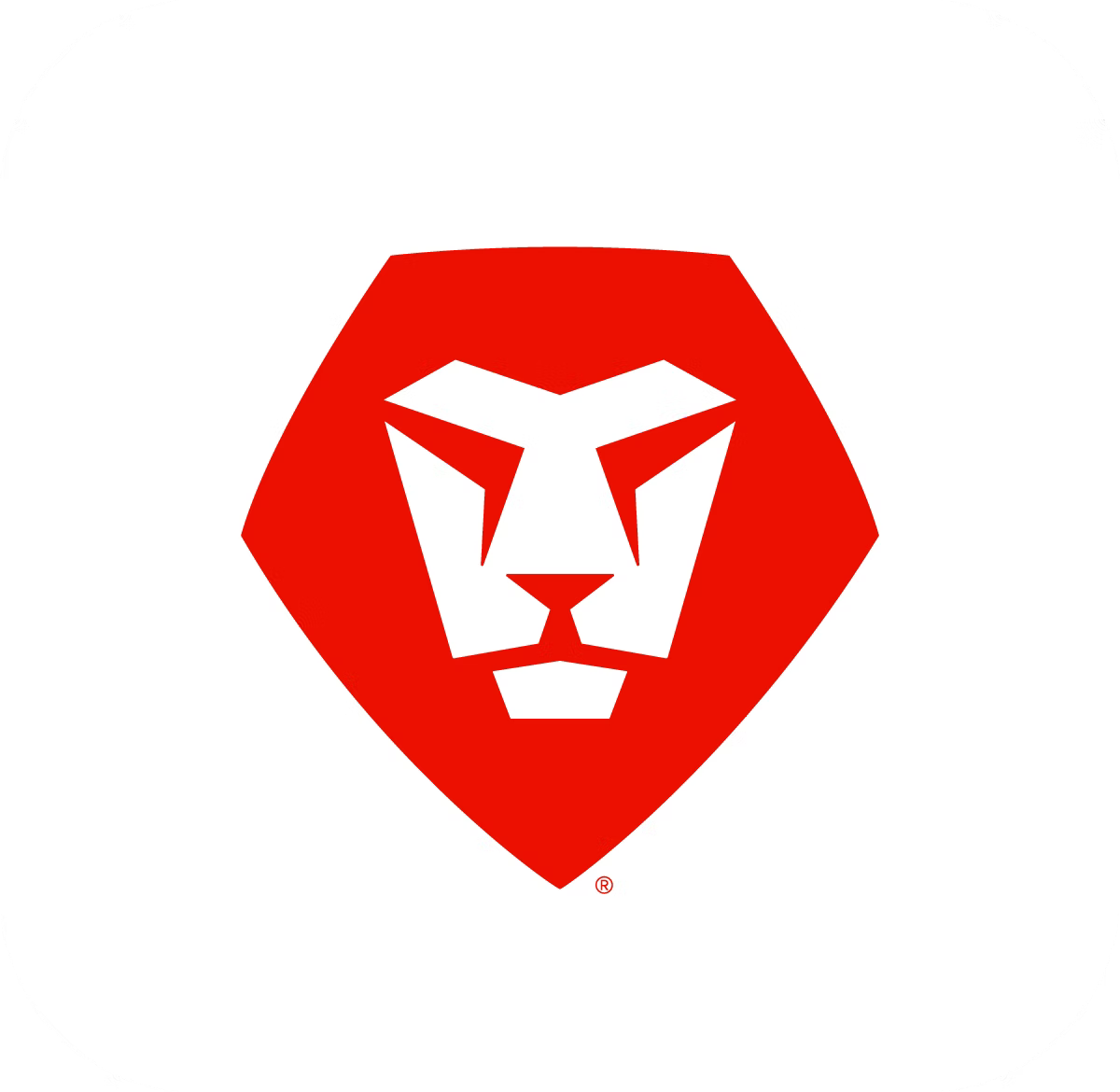 Las prácticas ágiles (Sprints) y las plataformas colaborativas (Workfront, Teams) nos ayudan a tener una única fuente & estructura, control, y dar el seguimiento adecuado para lograr los entregables del proyecto en tiempo.
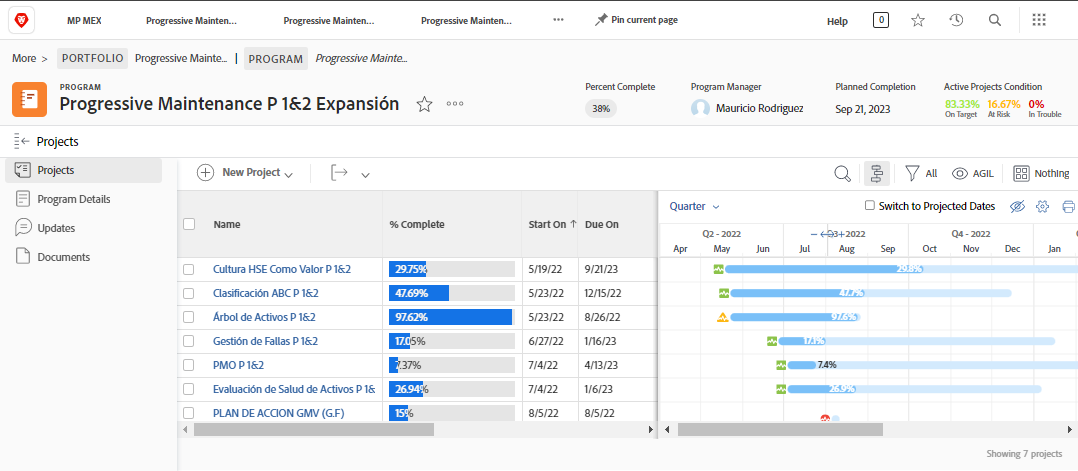 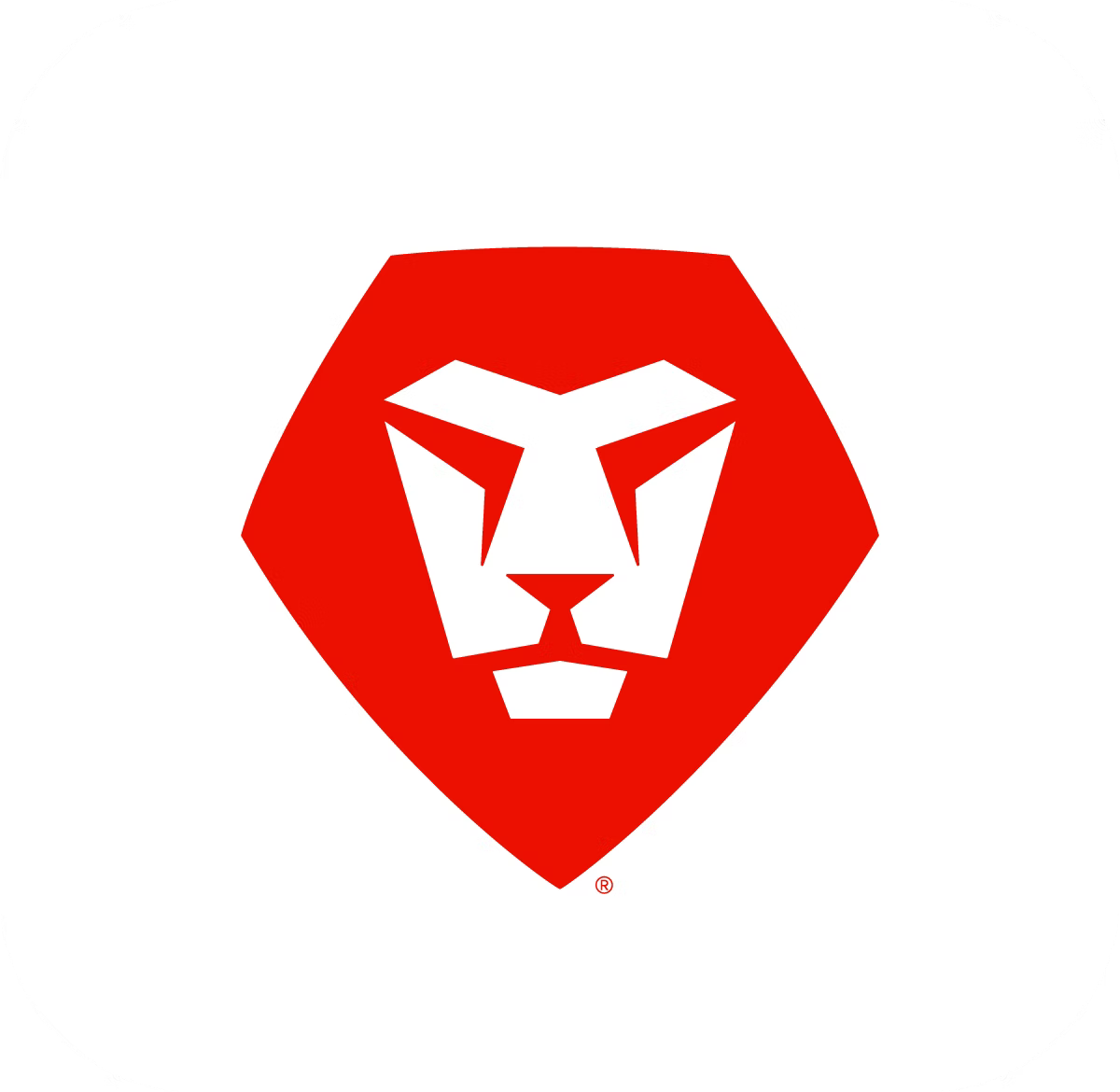 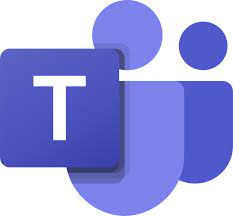 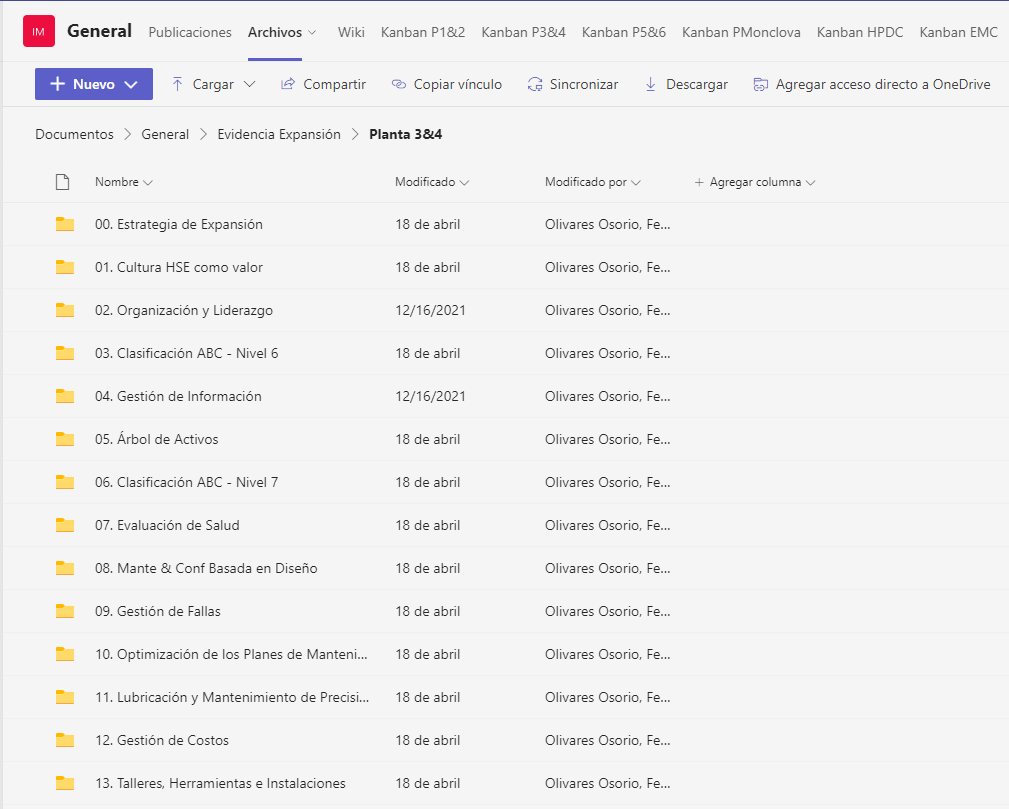 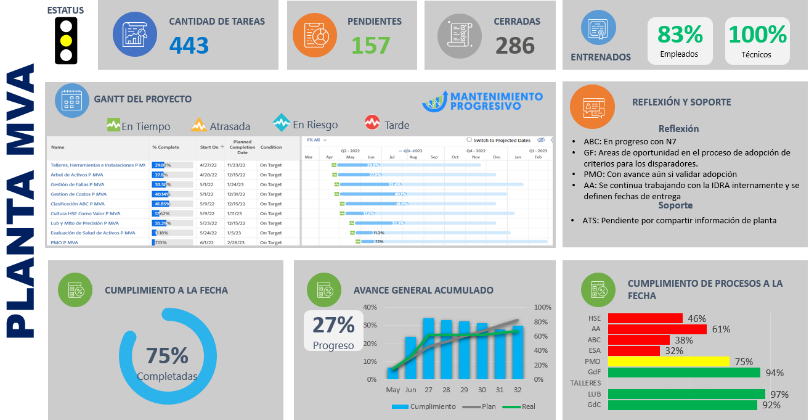 Soporte de Gestión del Cambio
Factor Humano = Adopción de la Gente
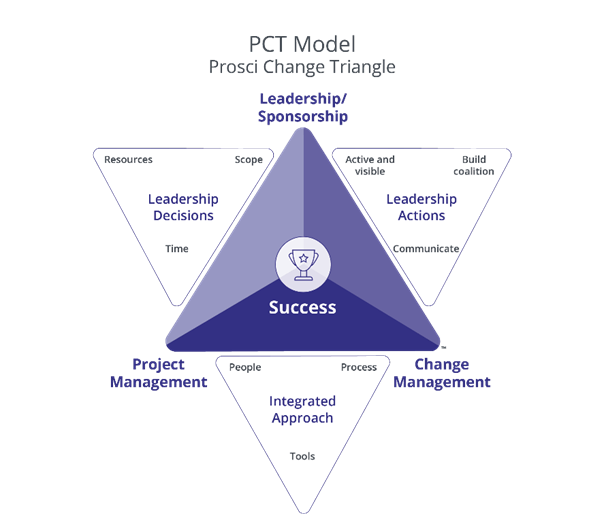 Las Herramientas de Gestión del Cambio nos ayudan a guiar y apoyar a las personas para que adopten el cambio con éxito y a garantizar que los empleados afectados reciban concienciación, liderazgo, entrenamiento y formación para cambiar con éxito.
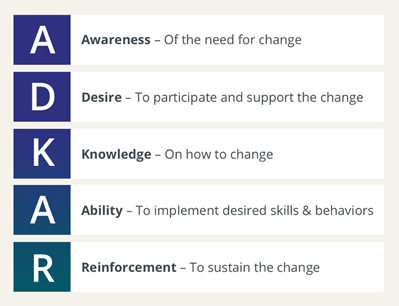 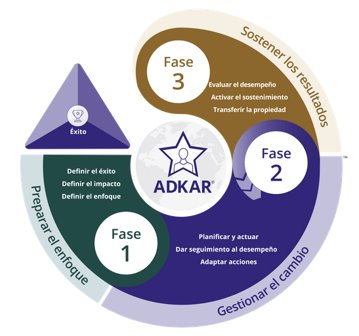 Cierre
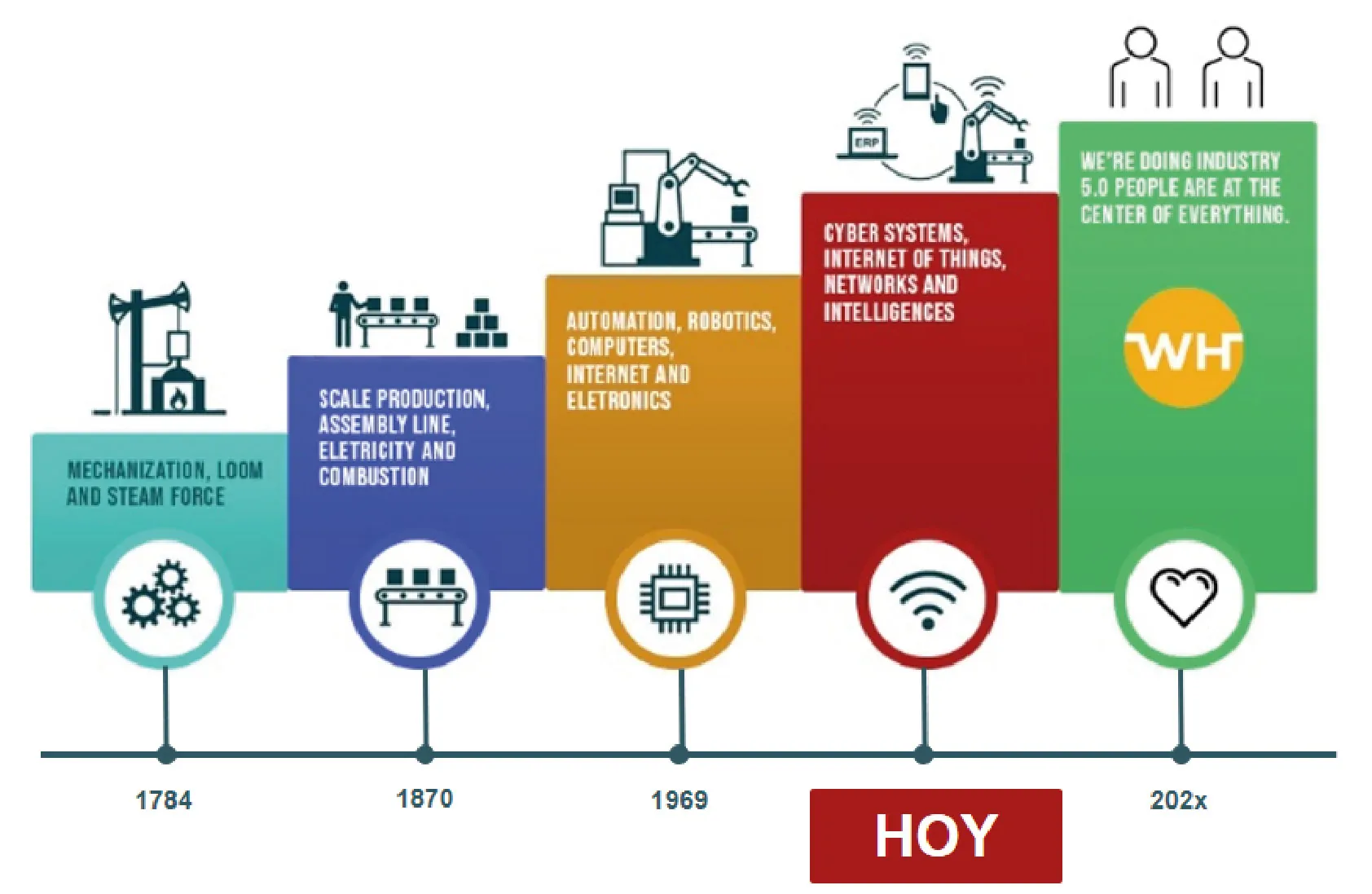 SERGIO ZAMORA
sazt77@gmail.com
+52 8118210344